ГОСУДАРСТВЕННОЕ БЮДЖЕТНОЕ УЧРЕЖДЕНИЕ
КРИЗИСНЫЙ ЦЕНТР ПОМОЩИ ЖЕНЩИНАМ И ДЕТЯМ
Филиал «Специализированный дом ребенка»
«Маленькая мама»

Организация работы филиала 
СДР «Маленькая мама» 
с органами опеки и попечительства 
в рамках межведомственного взаимодействия 


Заместитель директора - заведующий филиалом 
«Специализированный дом ребенка» «Маленькая мама»
Князева Валентина Игоревна
СТРУКТУРА УЧРЕЖДЕНИЯ
КРИЗИСНЫЙ ЦЕНТР ПОМОЩИ ЖЕНЩИНАМ И ДЕТЯМ
ФИЛИАЛ«НАДЕЖДА»
ФИЛИАЛ 
«МАЛЕНЬКАЯ МАМА»
Отделение стационарного обслуживания

 Отделение комплексной помощи семьям с детьми

 Отделение психологической помощи женщинам и детям

 Организационно-аналитическое отделение
Отделение стационарного обслуживания

 Отделение комплексной помощи семьям с детьми

 Отделение психологической помощи женщинам и детям
Отделение стационарного обслуживания

 Отделение комплексной помощи семьям с детьми
ЭТАПЫ РАЗВИТИЯ ФИЛИАЛА
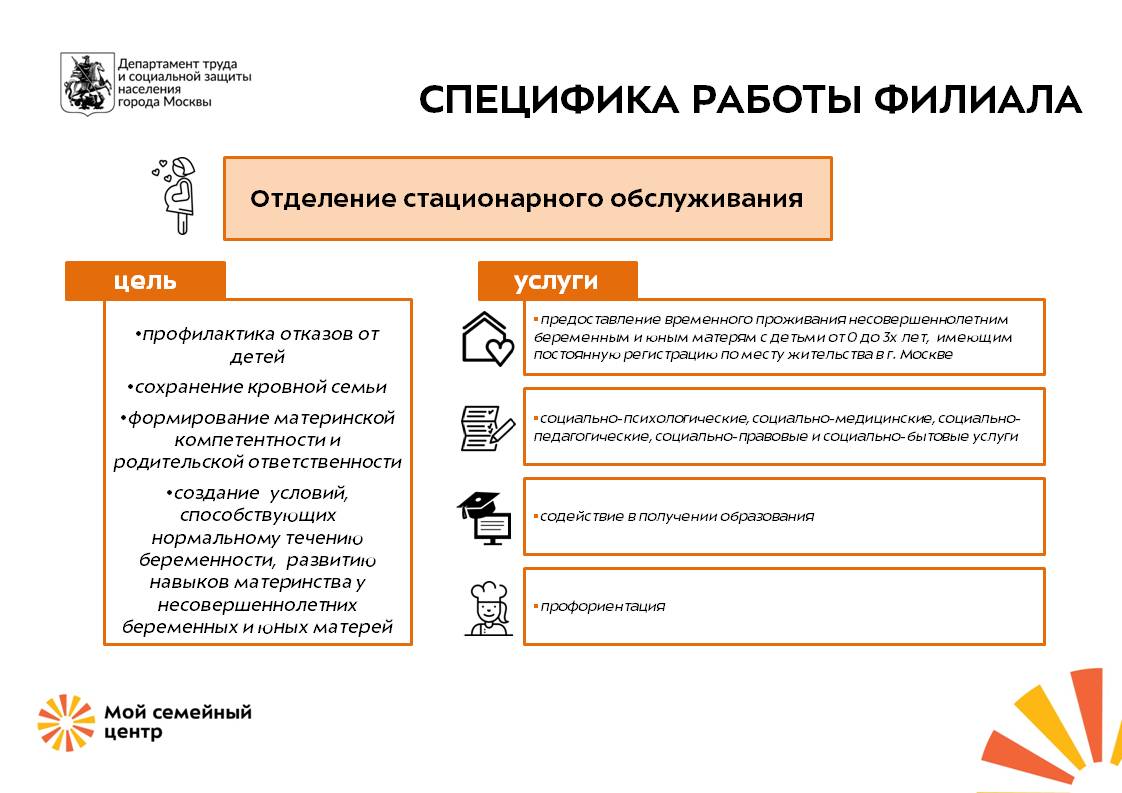 МЕЖВЕДОМСТВЕННОЕ ВЗАИМОДЕЙСТВИЕ
Учреждения здравоохранения
- роддома, 
Поликлиники
ПНД
Органы внутренних дел 
ОДН
КДНиЗП
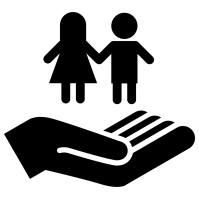 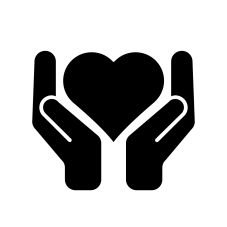 Учреждения образования
-школа
-колледжи
Органы опеки 
и попечительства
ОСЗН
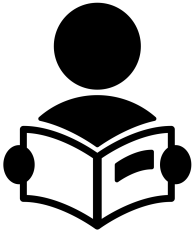 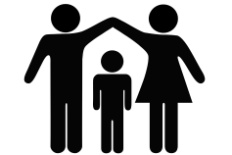 НКО
Фонды
Учреждения 
ДТСЗН
(ЦПСиД, ЦСПСиД, 
ЦССВ, ЦСПА, 
Детство, Моя карьера)
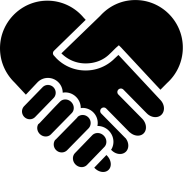 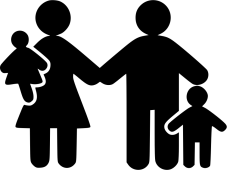 ПРОФОРИЕНТАЦИЯ
НАШИ ПРИНЦИПЫ
УЧАСТНИКИ
Несовершеннолетние беременные и юные мамы
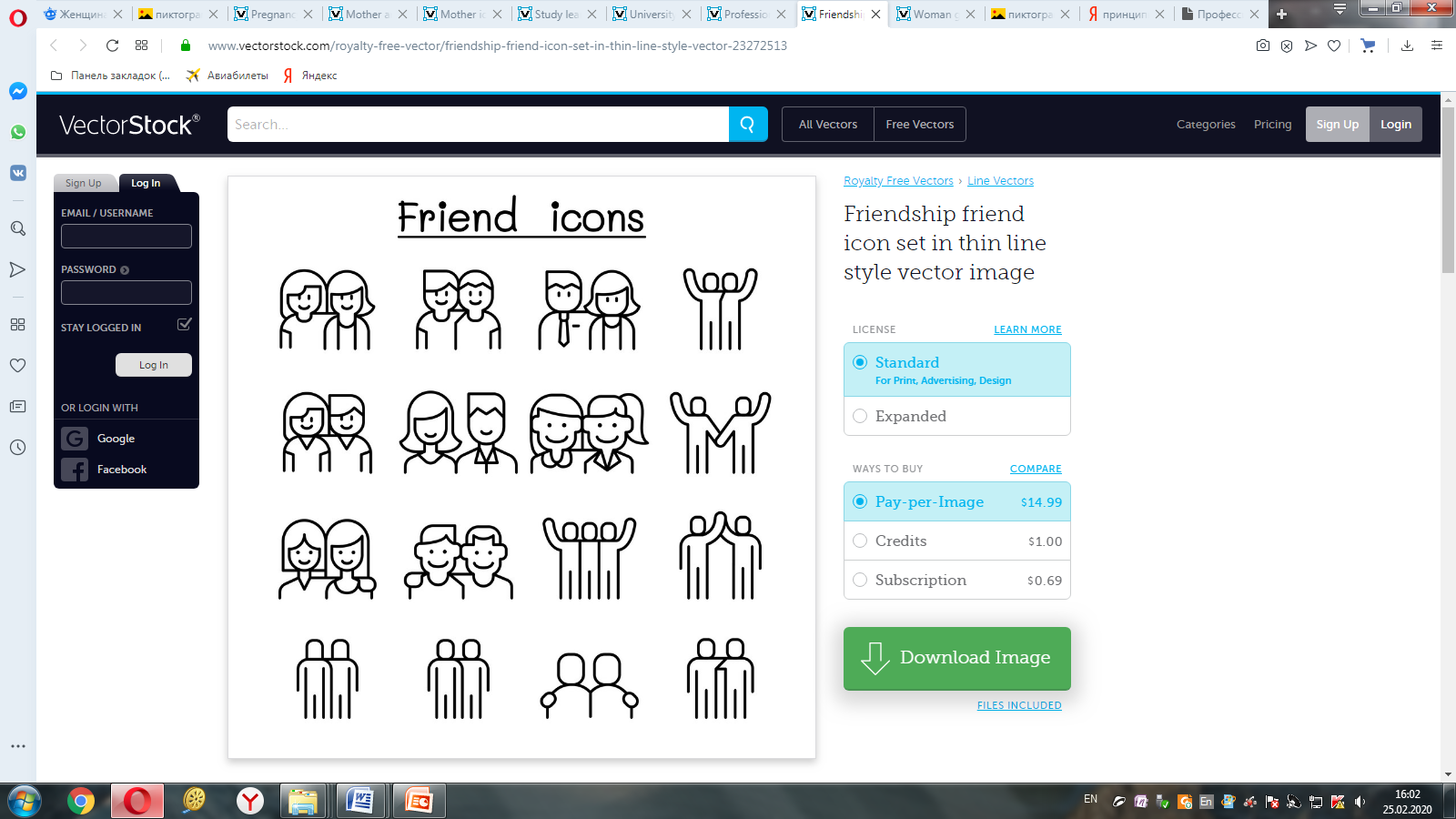 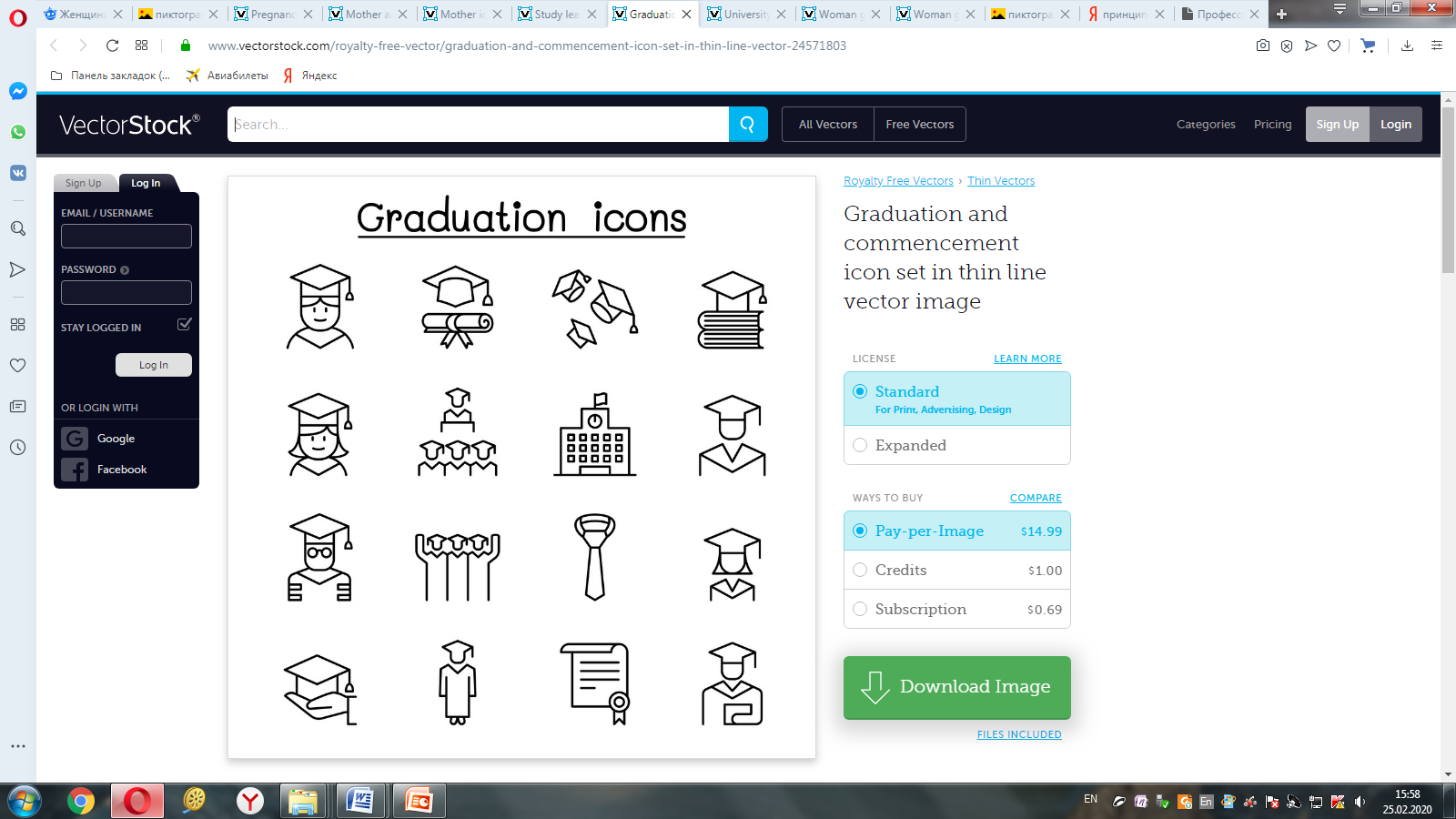 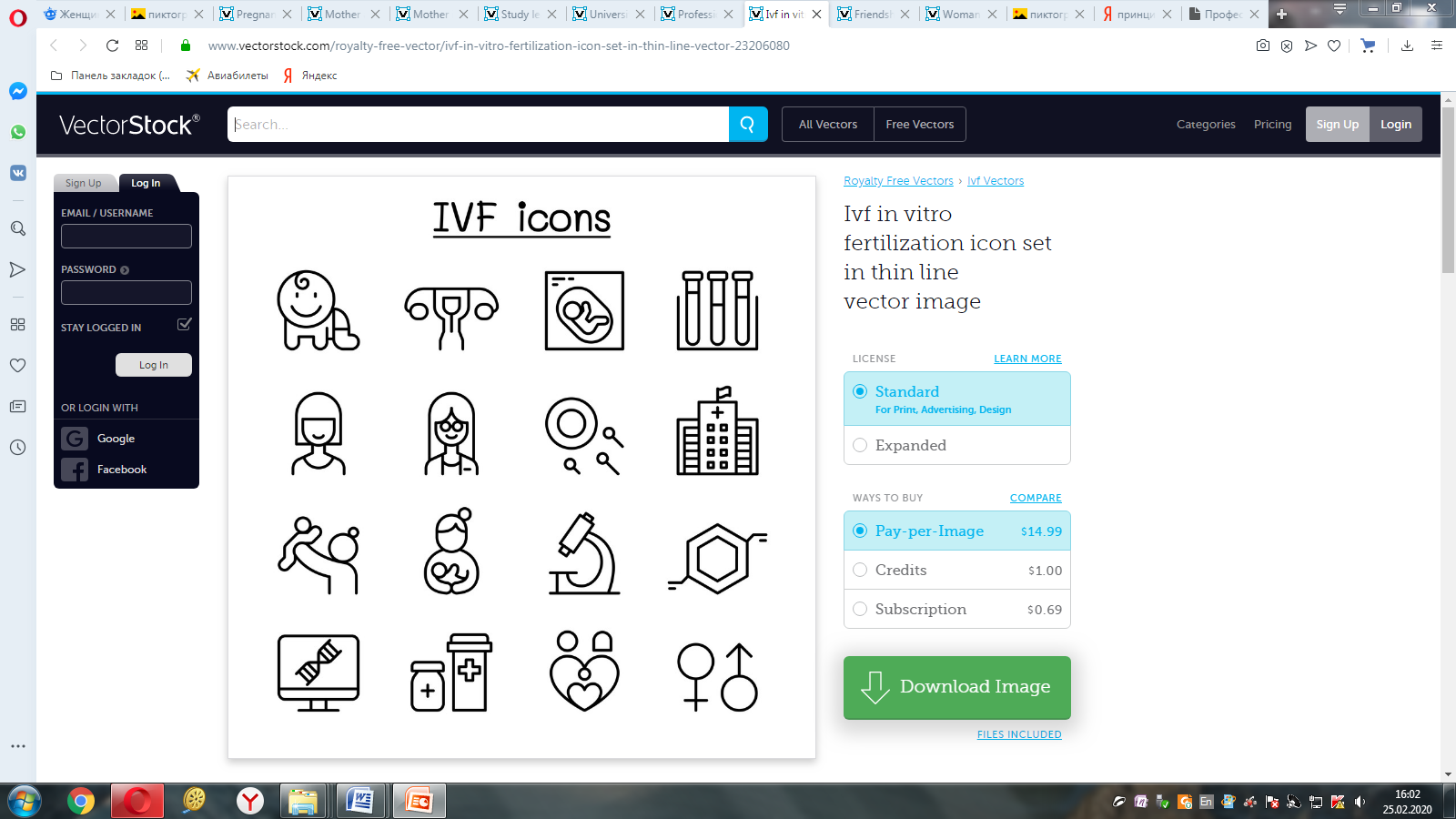 ФОРМА
Тренинги
Мастер-классы
Экскурсии и встречи
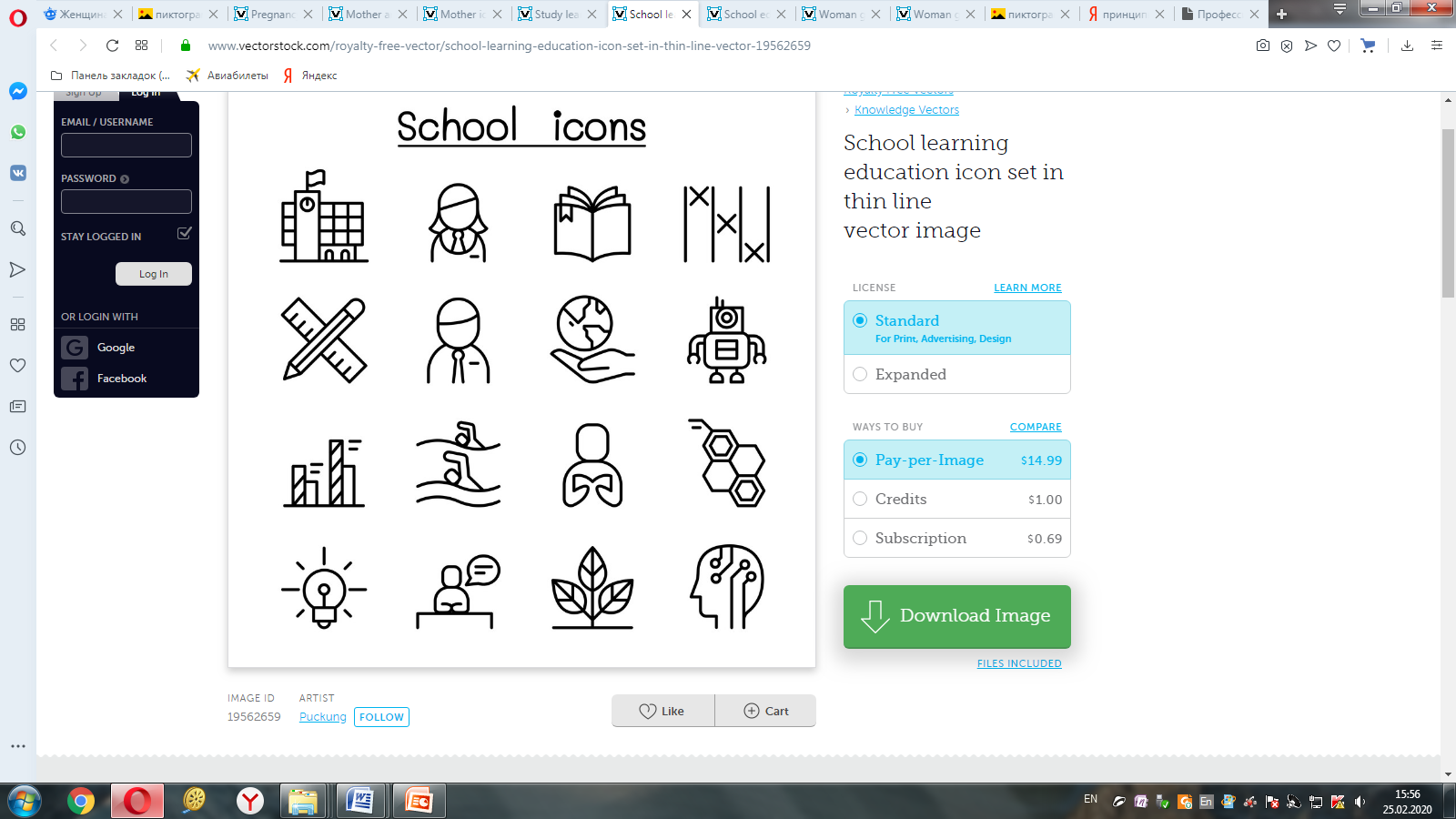 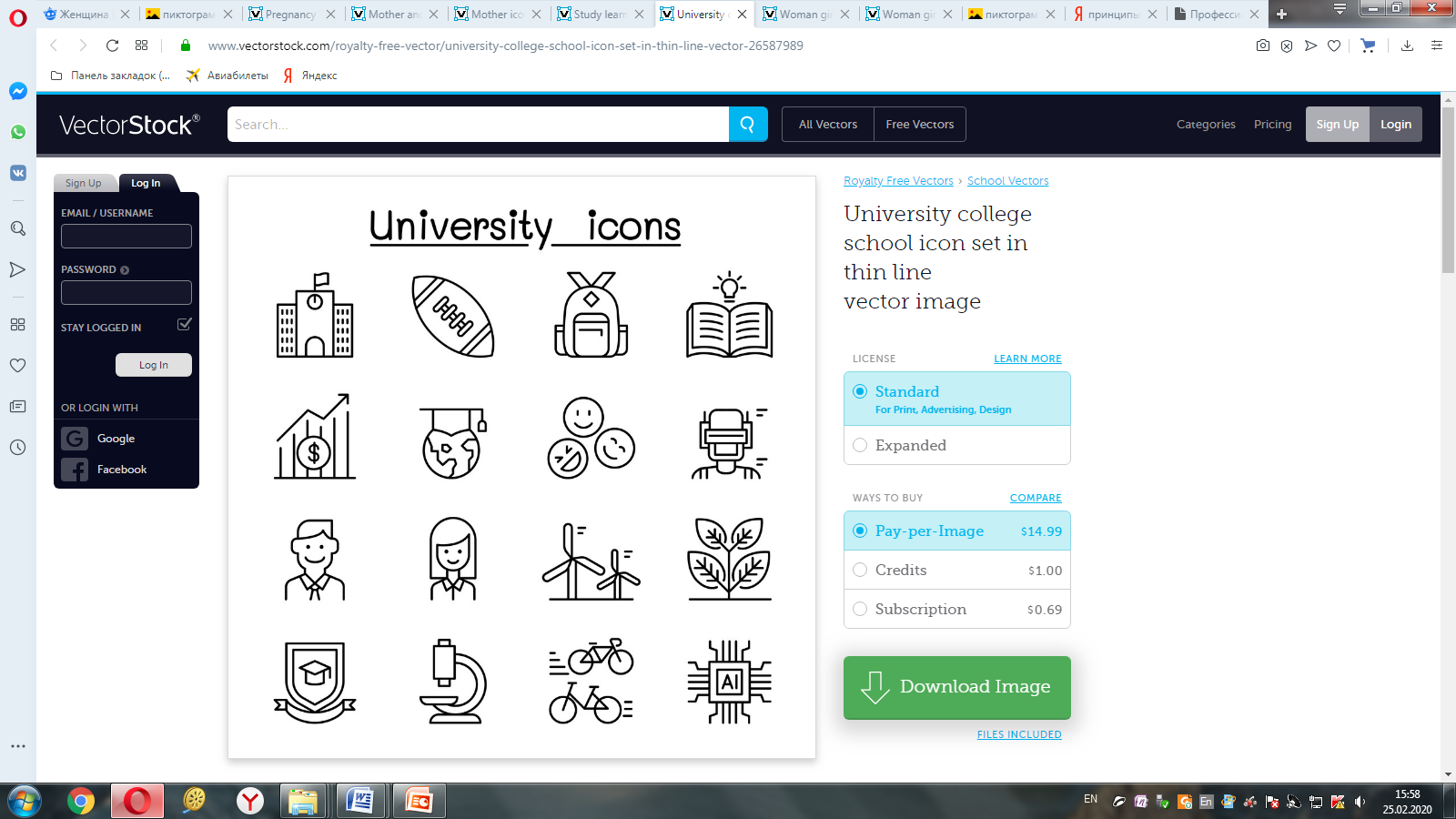 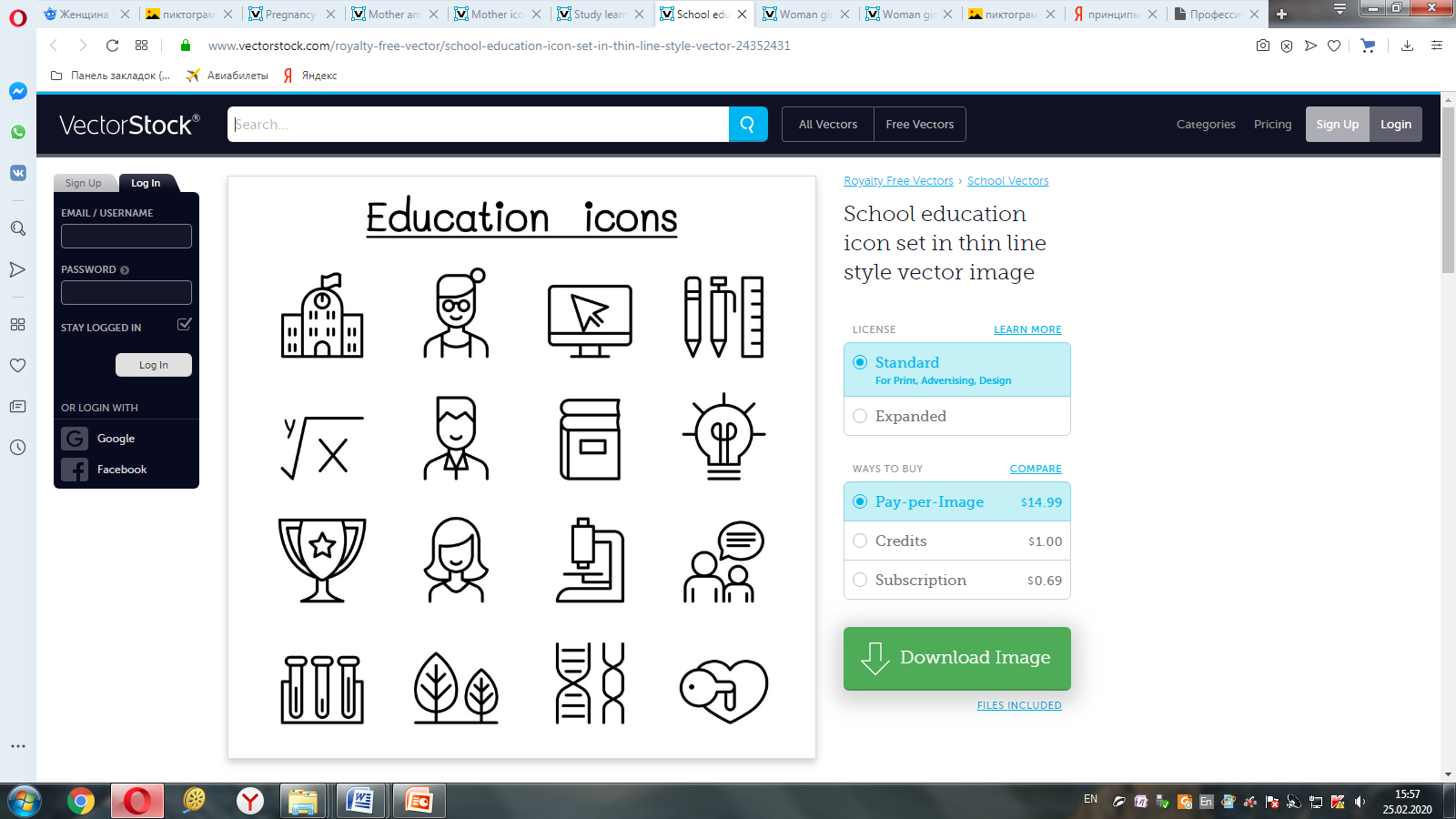 РЕЗУЛЬТАТ
Мотивация к работе
Обучение профессии
Трудоустройство
ПОРЯДОК РАБОТЫ ОТДЕЛЕНИЯ СТАЦИОНАРНОГО ОБСЛУЖИВАНИЯ
ДОКУМЕНТЫ
ВАЖНО
РАБОТА С СЕМЬЕЙ
№442-ФЗ от 28.12.2013г. «Об основах социального обслуживания граждан в Российской Федерации»,
№829-ПП от 26.12.2014г. «О социальном обслуживании граждан в городе Москве»

 заявление в письменной или электронной форме о предоставлении социального обслуживания в стационарной форме гражданина

принятие уполномоченным органом решения о признании гражданина нуждающимся в социальном обслуживании в стационарной форме

уполномоченным органом составляется индивидуальная программа предоставления социальных услуг

 ИППСУ
поступившие в ОСО филиала являются Получателями Социальных Услуг по договору об оказании социальных услуг

 законным представителем ПСУ остается родитель/опекун/учреждение 

 родителю/опекуну/учреждению не требуется ограничение или лишение родительских прав, опеки или путевка от ДТСЗН

родителю/опекуну/законному представителю сохраняются выплаты 

 в филиале всем получателем социальных услуг оказывают услуги социально-бытовые, социально-медицинские,  социально-психологические, социально-педагогические и социально-правовые
формирование осознанного материнства у несовершеннолетних и юных матерей

налаживание контакта воспитанницы с ее семьей и внутри семьи, взаимодействие в поиске решения проблем семьи

 повышение уровня родительской компетентности у участников процесса

 содействие в возвращении несовершеннолетних в семью или побуждение к созданию собственной семьи

 нахождение молодой мамы с ребенком в Безопасных условиях

 возможность дальнейшего получения общего и средне специального образования
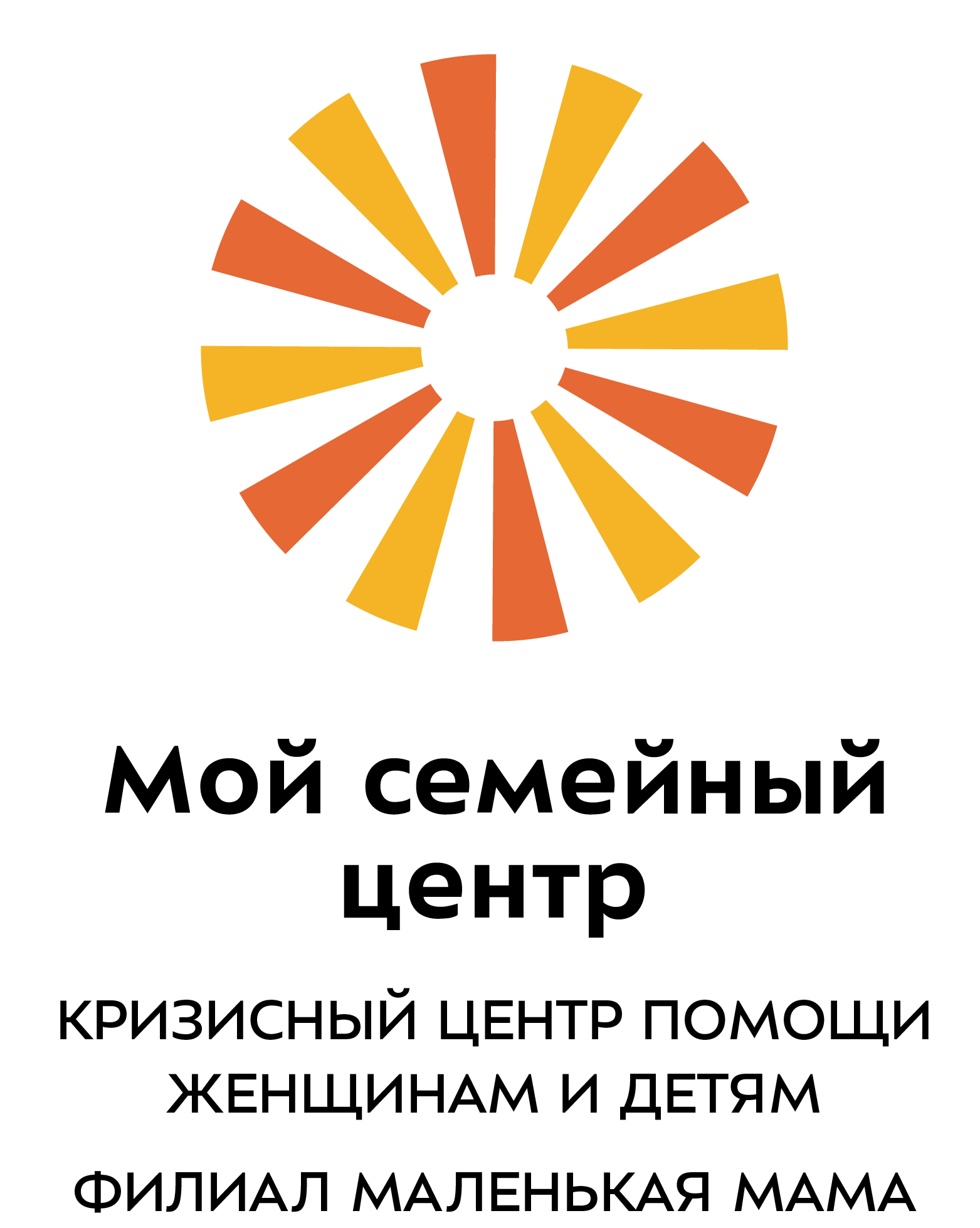 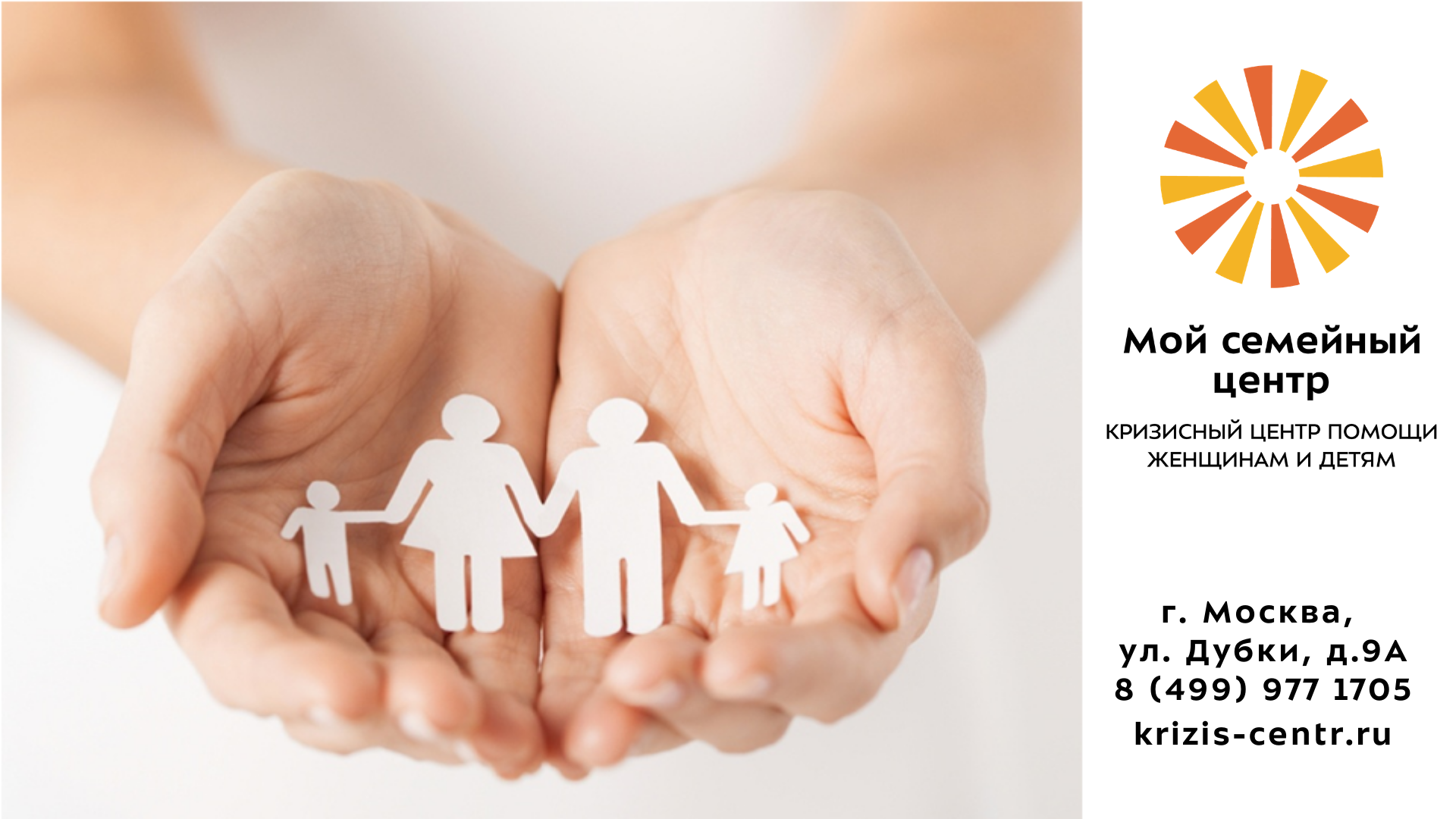 Отделение 
стационарного обслуживания 
8(495)442-24-81
Москва, ул. Дубки, 9А
8 (499) 977 17 05
krizis-centr.ru 
kcpz@mos.ru
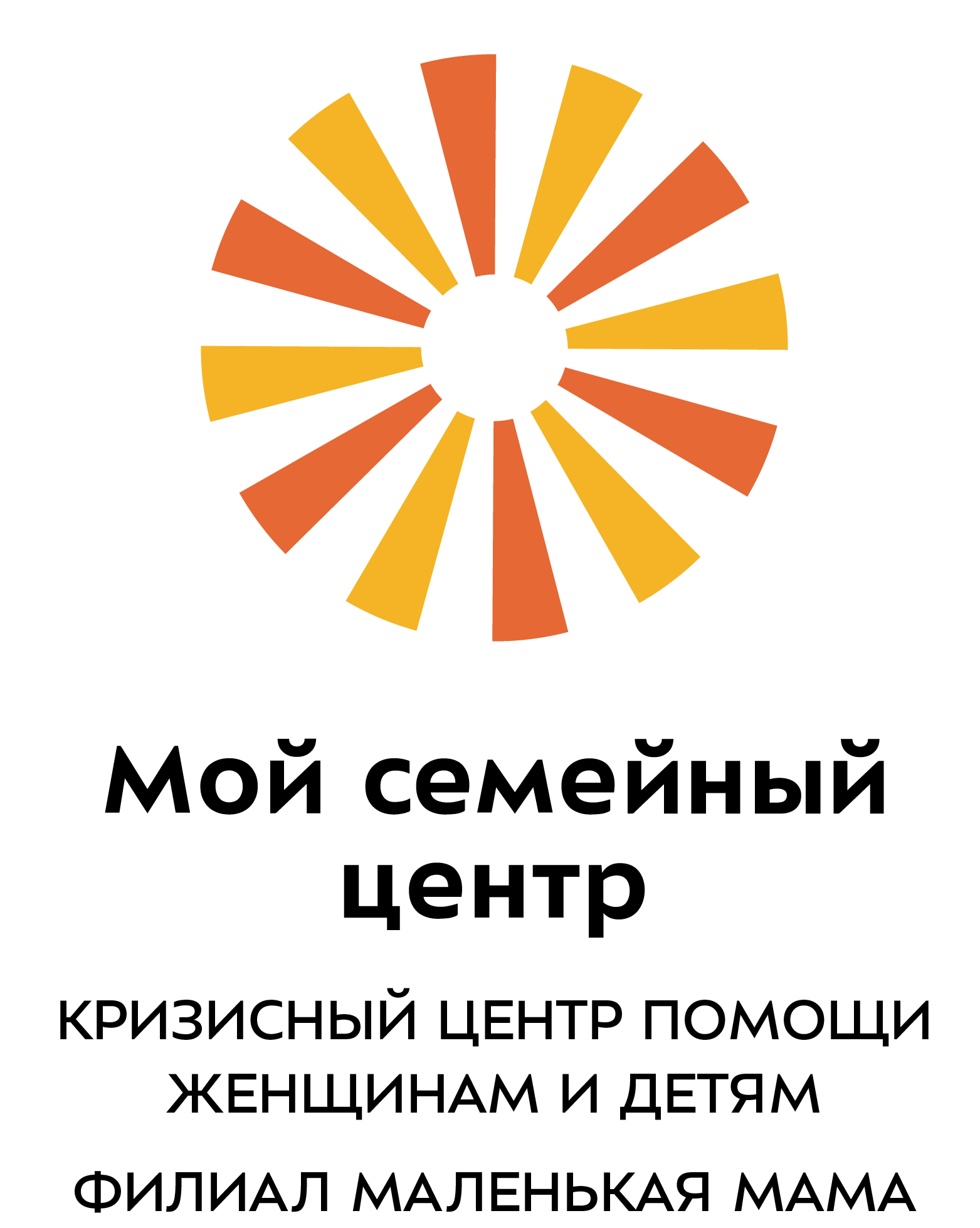 Москва, ул. Нежинская, 10
8 (495) 442 24 84
dom_rebenka22@mail.ru